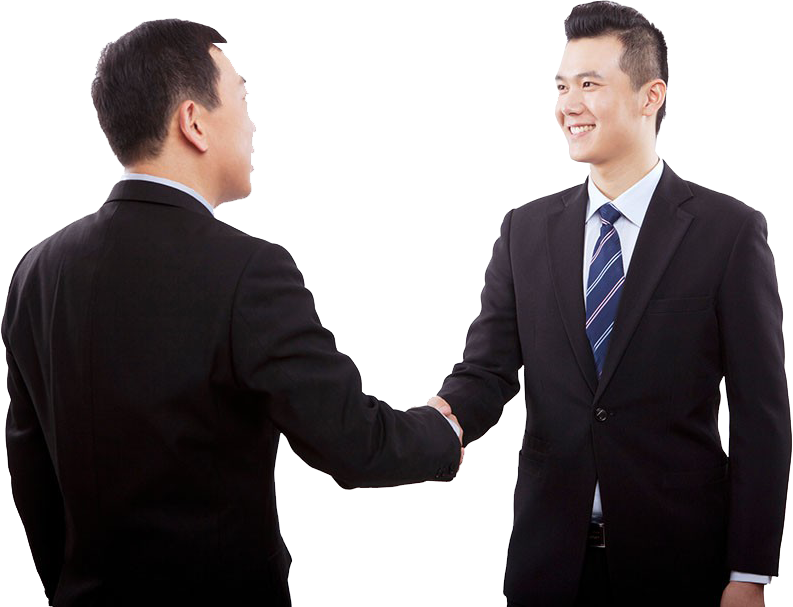 Unit 1 
1-2
Welcome speech!
Warm up exercise
任务A:带过团的导游：
接团时，你是如何致欢迎词的？
请录制一个致欢迎词的视频并上传
任务B：没带过团的导游：
预习 本课
Let’s read and learn—welcome speech
Situation:

    The Greens arrive at Beijing International Airport. Wang Xiaodan, a local guide from Beijing International Travel Service, meets them at the airport. After she helps them claim the luggage and get on the coach, she delivers a welcome speech to them on behalf of Beijing International Travel Service.
Questions:
请对比中英文的欢迎词步骤、流程，除了语言，给人的感觉哪里不一样？
Exercise :
Read the welcome speech on your textbook and try to summarize the key points of a welcome speech
Key points of a welcome speech
A brief introduction of the team
Extend a welcome to the guests
A brief introduction of the hotel we are going to stay in
To remind the guests some important points: time difference, sanitary ,etc.
Meet time and place of the next day
Practice
You are going to meet A group of students coming from US. After picking them up from the airport, now you are driving to Blue Sea Hotel in Rizhao. Give a welcome speech to them.
Work map
1. Group discussion : choose and arrange your points according to what we learnt
2. use proper phrases and sentences to express your points
3. practice your welcome speech
4. each group give us a presentation